18-5
This work is licensed under a Creative Commons Attribution-Sharealike 4.0 International License.
Please add this statement to all the videos you create.
English Bible quotes are from the World English Bible US, which is in the public domain.
[Speaker Notes: cH
18 Saul and David – Part 2
1. David at Nob and Saul’s vengeance - 1 Sam 21 – 22 ( Left Top)
2. The Rock of Escape -1 Sam 23 (Right Top)
3. David spares Saul’s life -1 Sam 24 (Right Center)
4. David spares Saul’s life again -1 Sam 26 (Right Bottom)
5. Saul and the witch of Endor -1 Sam 28:3-25 (Left Bottom)
6. David returns and finds that Ziklag has been raded -1 Sam 29-30 (Left Center)
7. David morns for Saul and Jonathan – 1 Sam 31, 2 Sam 1 (Center)]
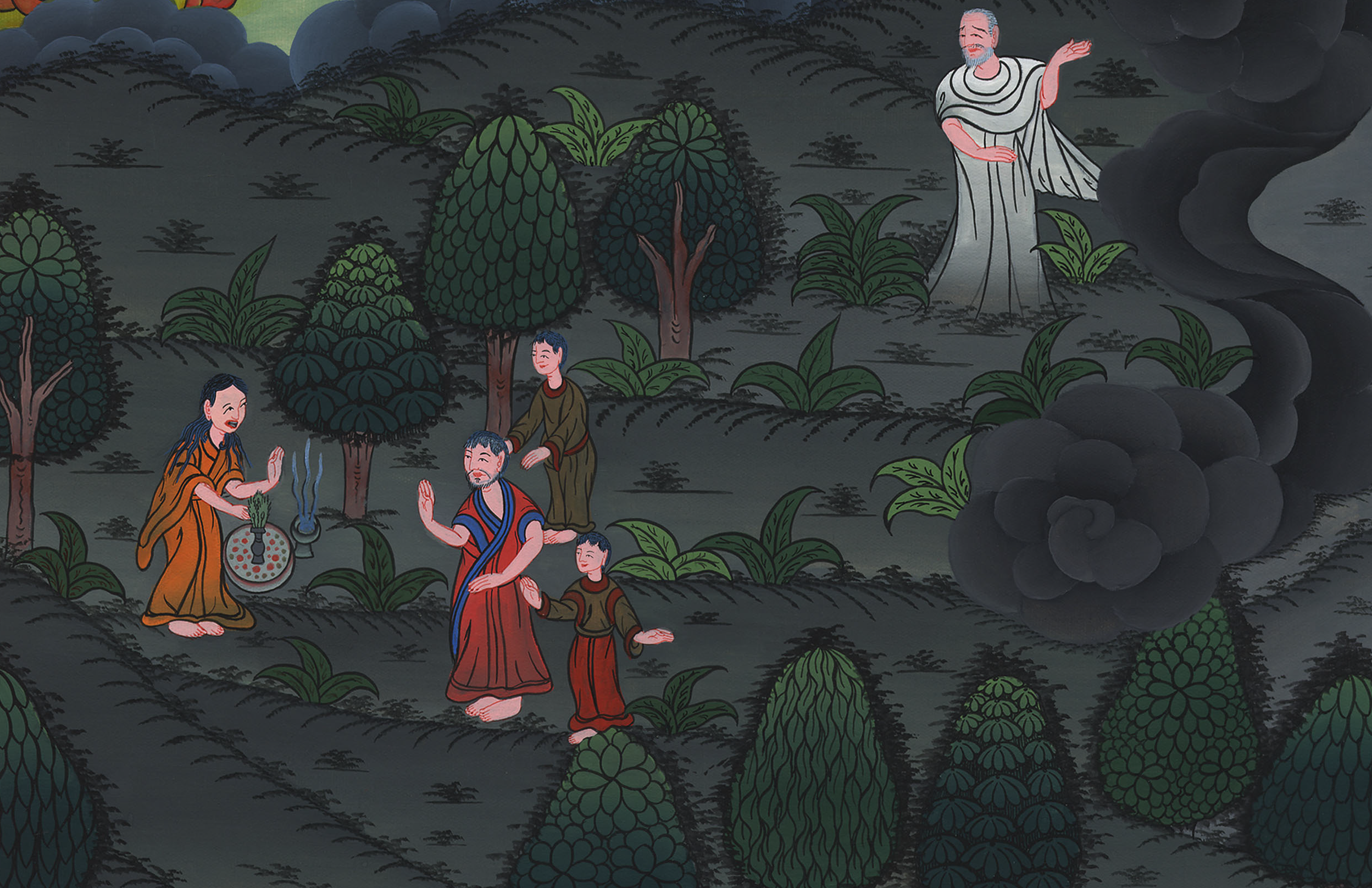 Saul and the witch of Endor –
1 Samuel 28:3
Saul and the witch of Endor -1 Samuel 28:3 -25
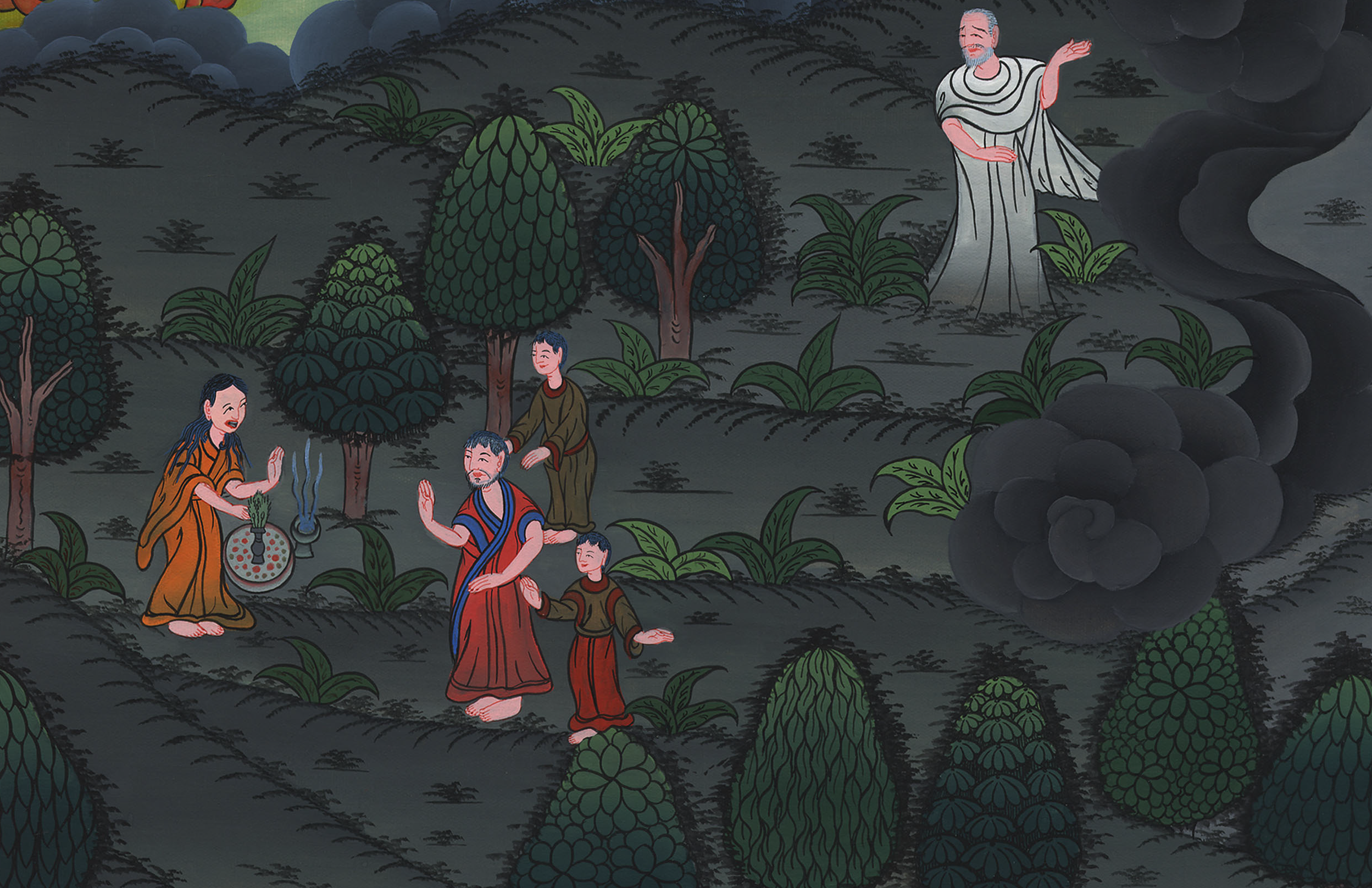 Saul and the witch of Endor –
1 Samuel 28:3
1Samuel28:3Now Samuel was dead, and all Israel had mourned for him and buried him in Ramah, even in his own city. Saul had sent away those who had familiar spirits and the wizards out of the land.
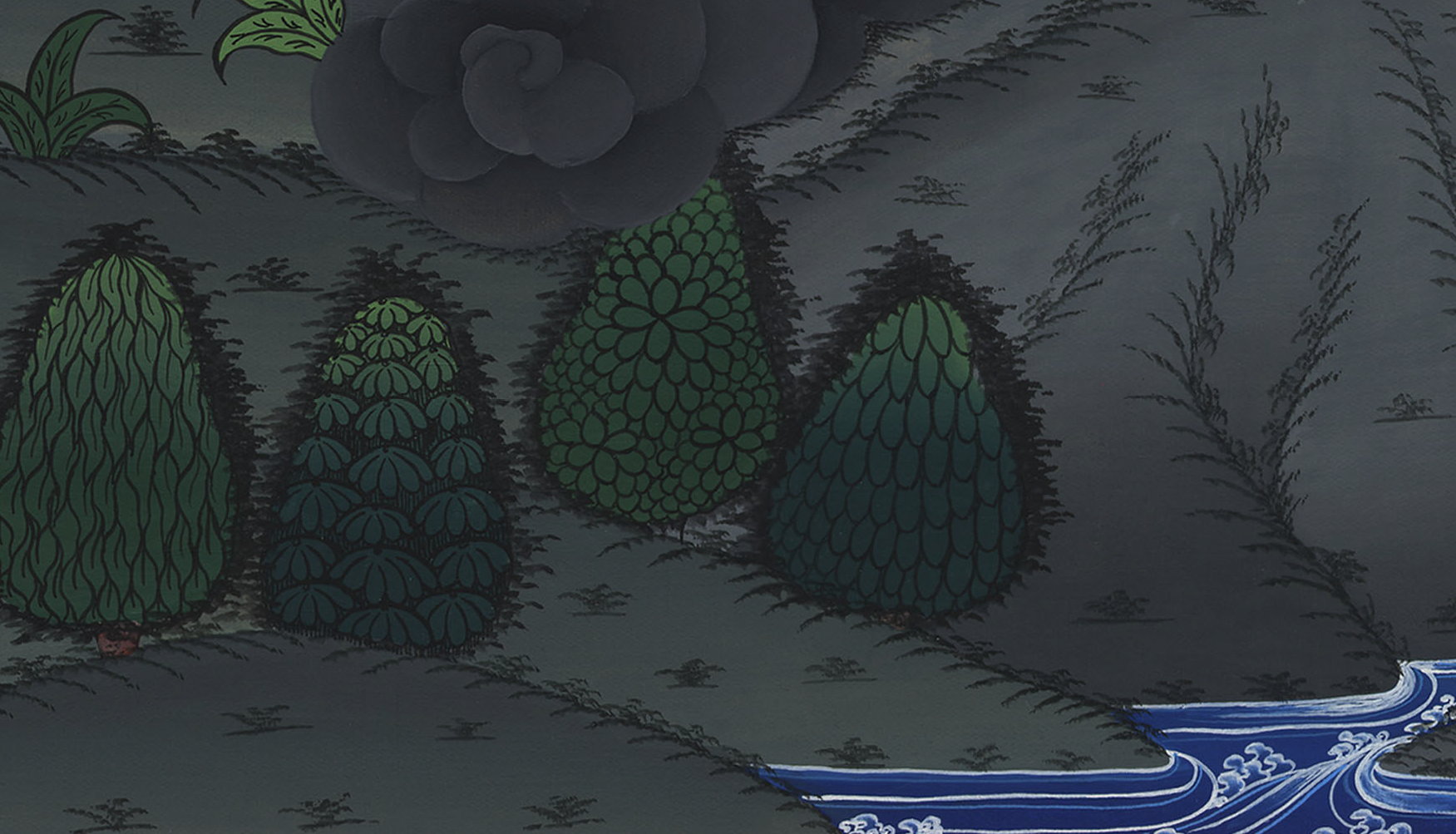 1 Samuel 28:3
4The Philistines gathered themselves together, and came and encamped in Shunem; and Saul gathered all Israel together, and they encamped in Gilboa.
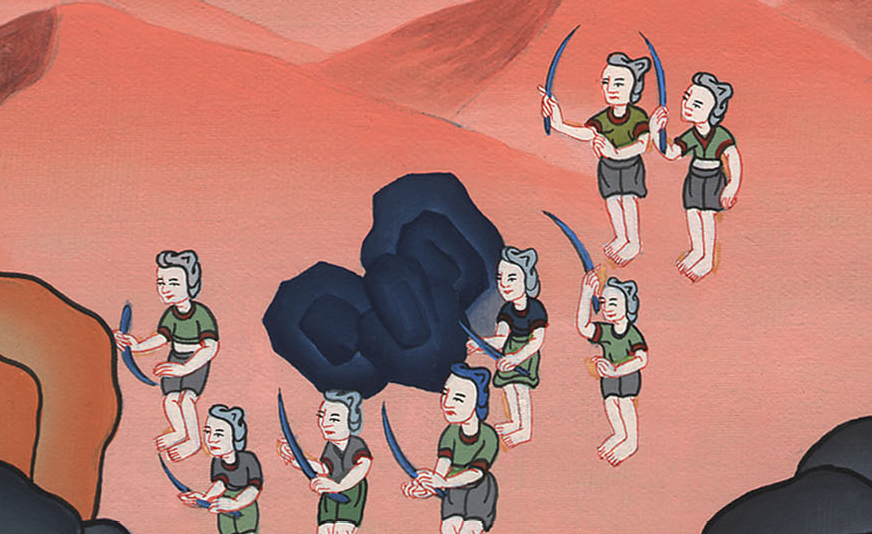 1 Samuel 28:4
5When Saul saw the army of the Philistines, he was afraid, and his heart trembled greatly.
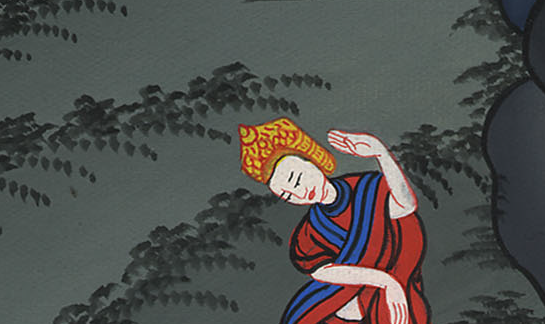 1 Samuel 28:5
6When Saul inquired of Yahweh, Yahweh didn’t answer him by dreams, by Urim, or by prophets.
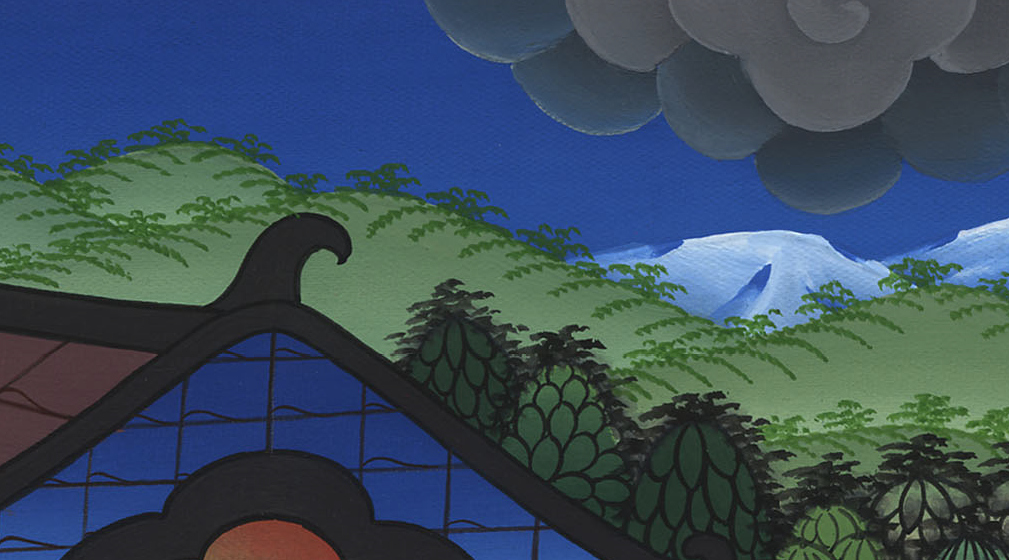 1 Samuel 28:6
7Then Saul said to his servants, “Seek for me a woman who has a familiar spirit, that I may go to her and inquire of her.”
His servants said to him, “Behold, there is a woman who has a familiar spirit at Endor.”
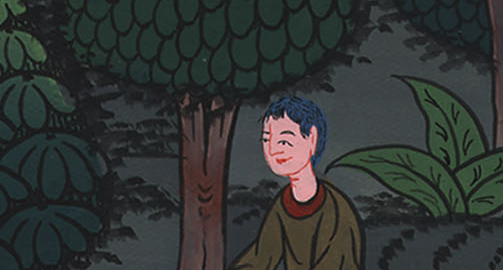 1 Samuel 28:7
8Saul disguised himself and put on other clothing, and went, he and two men with him, and they came to the woman by night. Then he said, “Please consult for me by the familiar spirit, and bring me up whomever I shall name to you.”
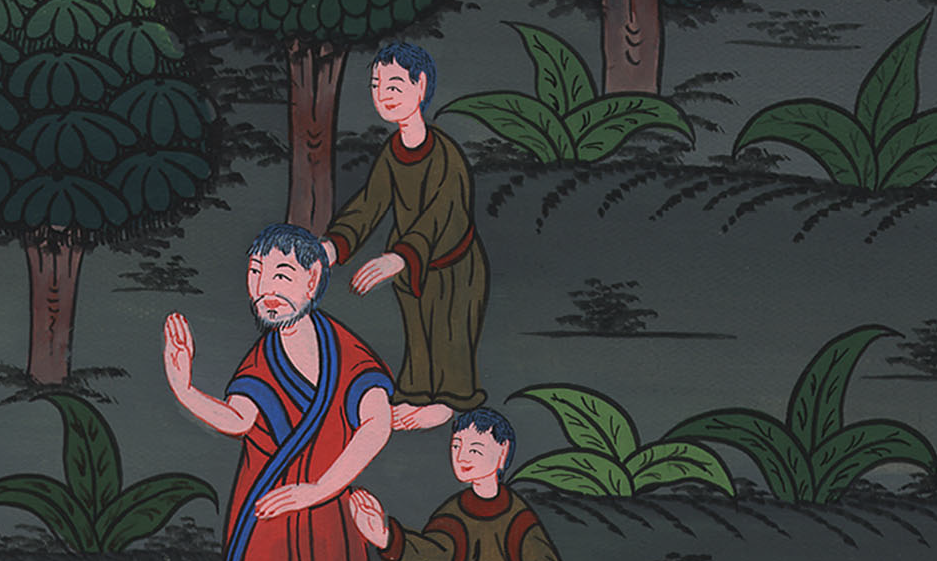 1 Samuel 28:8
11Then the woman said, “Whom shall I bring up to you?”
He said, “Bring Samuel up for me.”
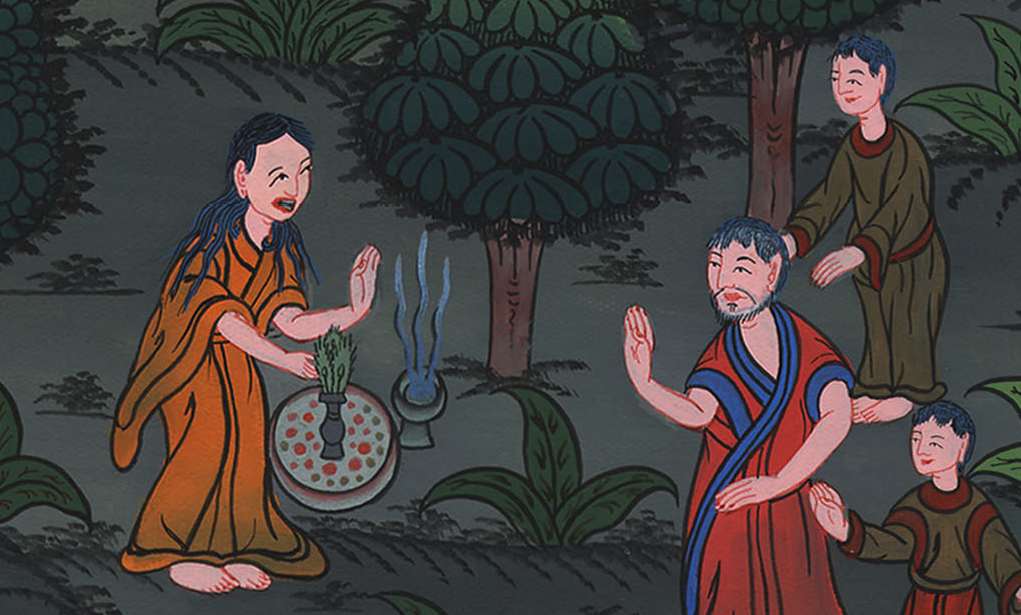 1 Samuel 28:11
12When the woman saw Samuel, she cried with a loud voice; and the woman spoke to Saul, saying, “Why have you deceived me? For you are Saul!”
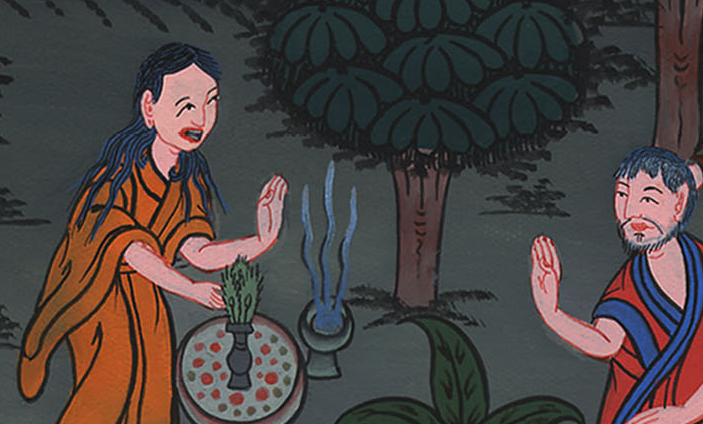 1 Samuel 28:12
13The king said to her, “Don’t be afraid! What do you see?”
The woman said to Saul, “I see a god coming up out of the earth.”
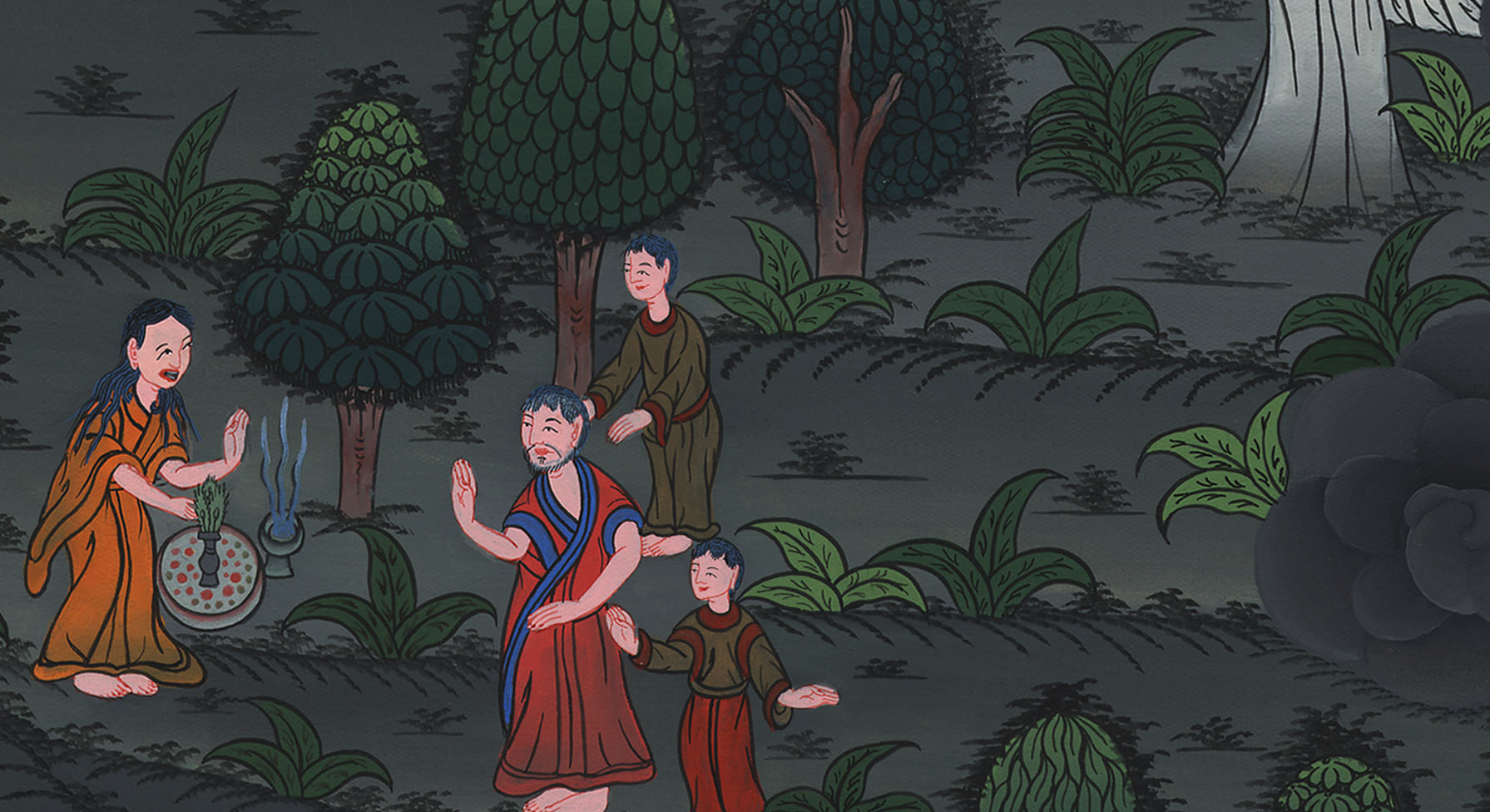 1 Samuel 28:13
14He said to her, “What does he look like?”
She said, “An old man comes up. He is covered with a robe.” Saul perceived that it was Samuel, and he bowed with his face to the ground, and showed respect.
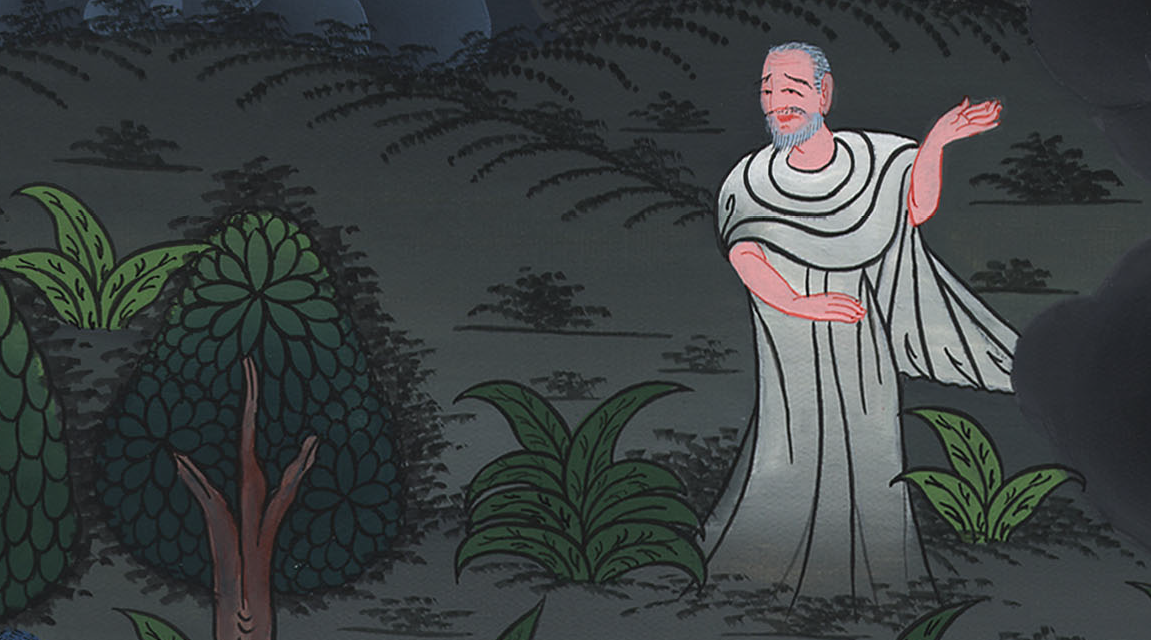 1 Samuel 28:14
15Samuel said to Saul, “Why have you disturbed me, to bring me up?”
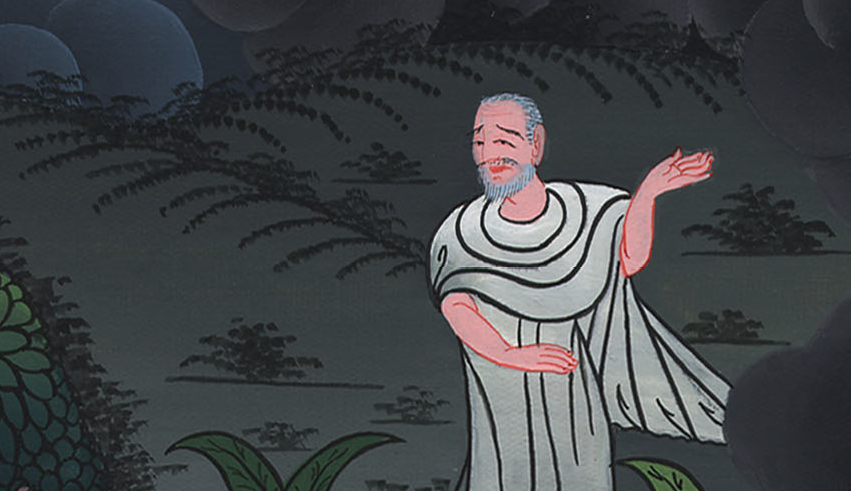 1 Samuel 28:15
Saul answered, “I am very distressed; for the Philistines make war against me, and God has departed from me, and answers me no more, by prophets, or by dreams. Therefore I have called you, that you may make known to me what I shall do.”
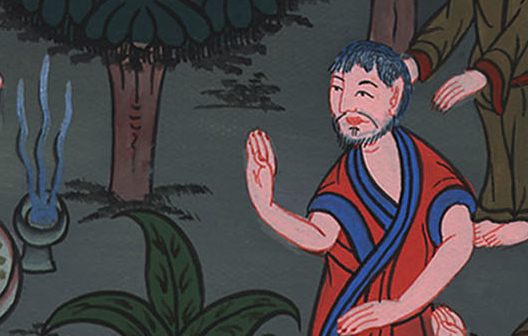 1 Samuel 28:15
16Samuel said, “Why then do you ask me, since Yahweh has departed from you and has become your adversary?
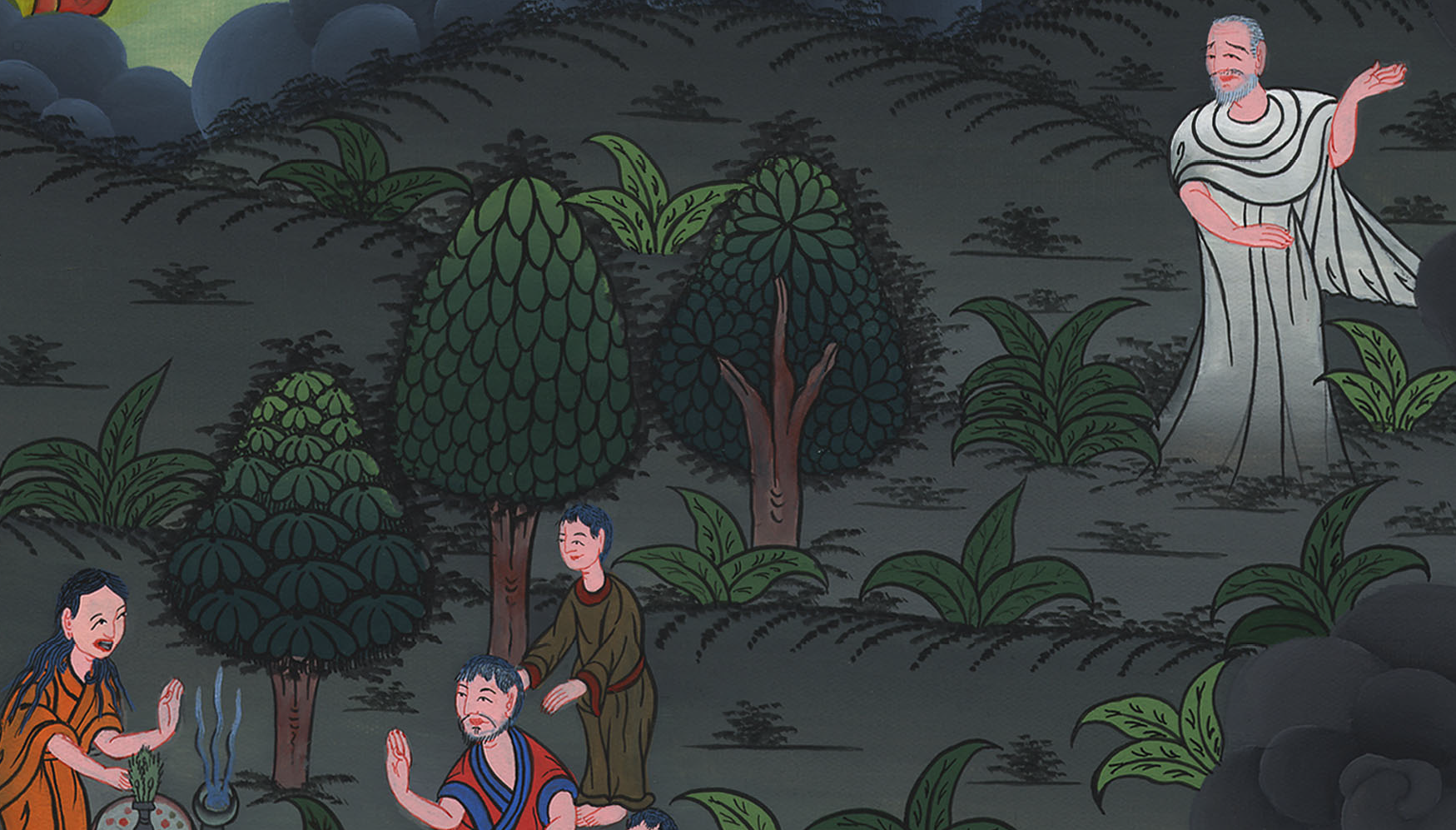 1 Samuel 28:16
17Yahweh has done to you as he spoke by me. Yahweh has torn the kingdom out of your hand and given it to your neighbor, even to David.
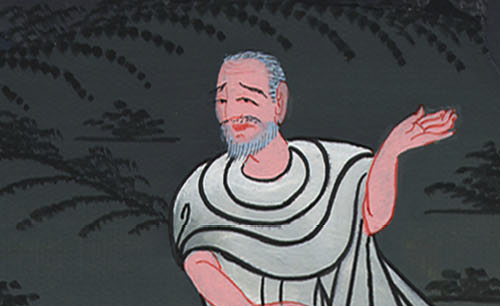 1 Samuel 28:17
18Because you didn’t obey Yahweh’s voice, and didn’t execute his fierce wrath on Amalek, therefore Yahweh has done this thing to you today.
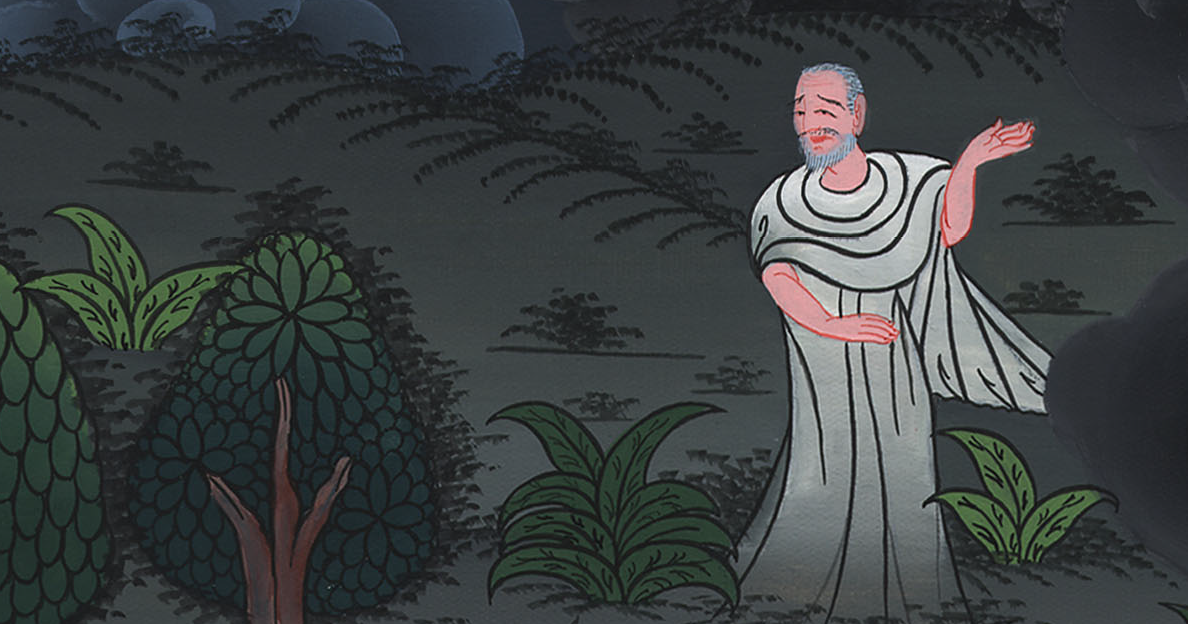 1 Samuel 28:18
19Moreover Yahweh will deliver Israel also with you into the hand of the Philistines; and tomorrow you and your sons will be with me. Yahweh will deliver the army of Israel also into the hand of the Philistines.”
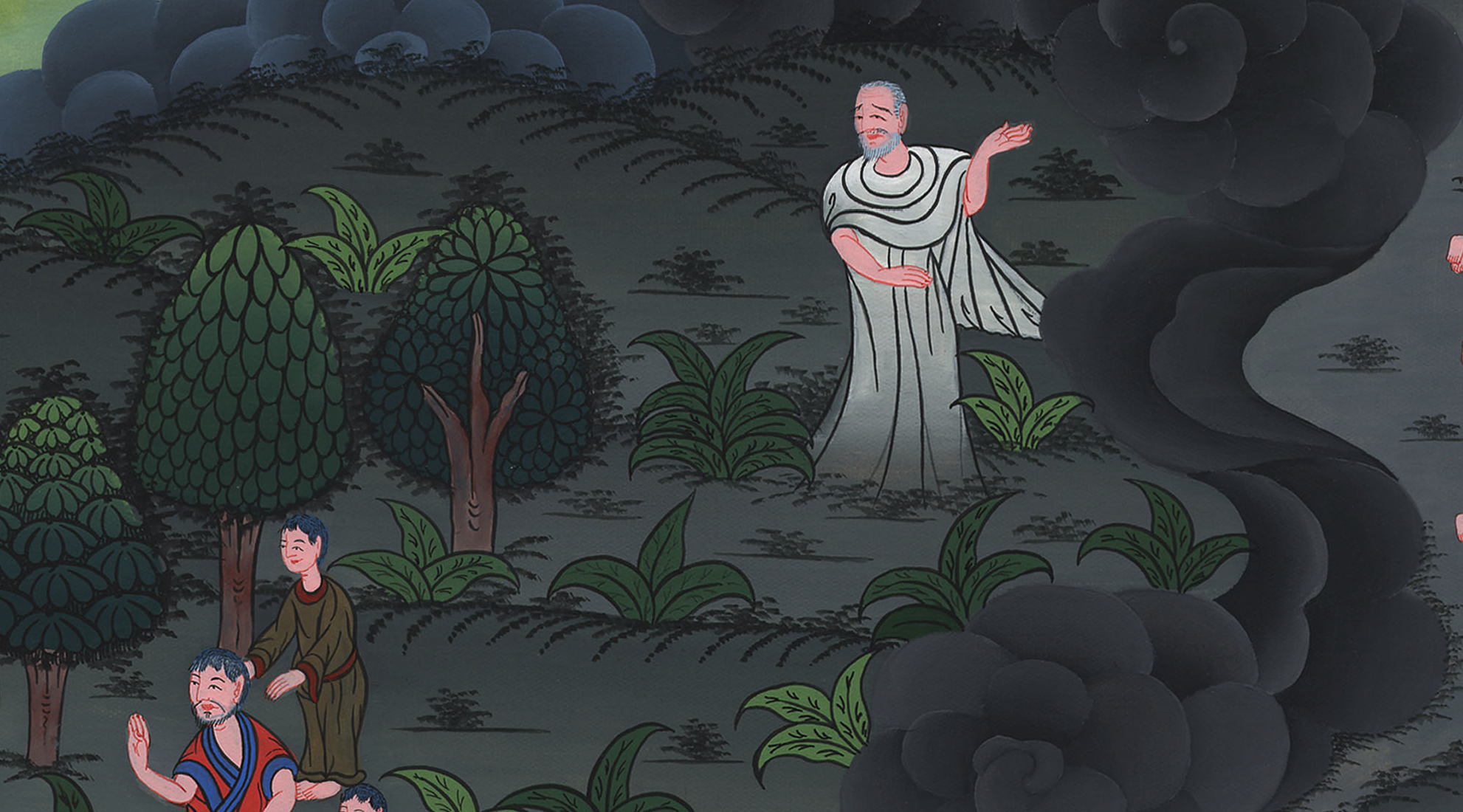 1 Samuel 28:19